CEPC vertex detectortowards TDR
Zhijun Liang,
On behalf of CEPC vertex working group
News from ICHEP2024: ALICE ITS3
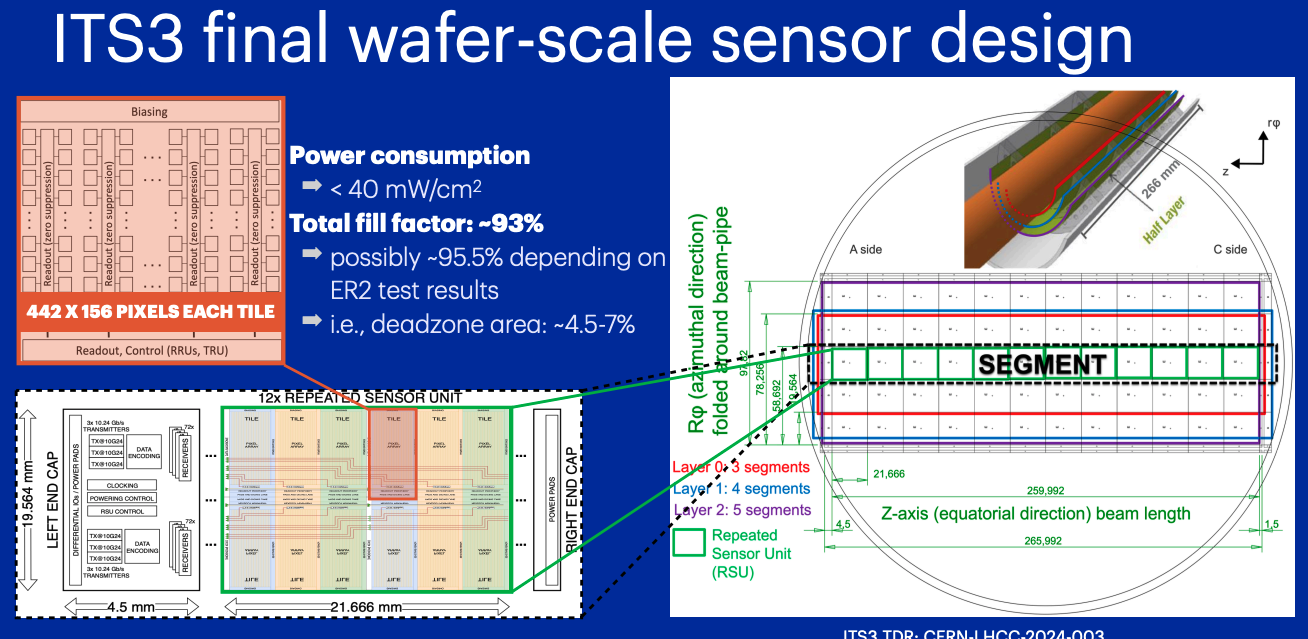 News from ICHEP2024: ALICE ITS3
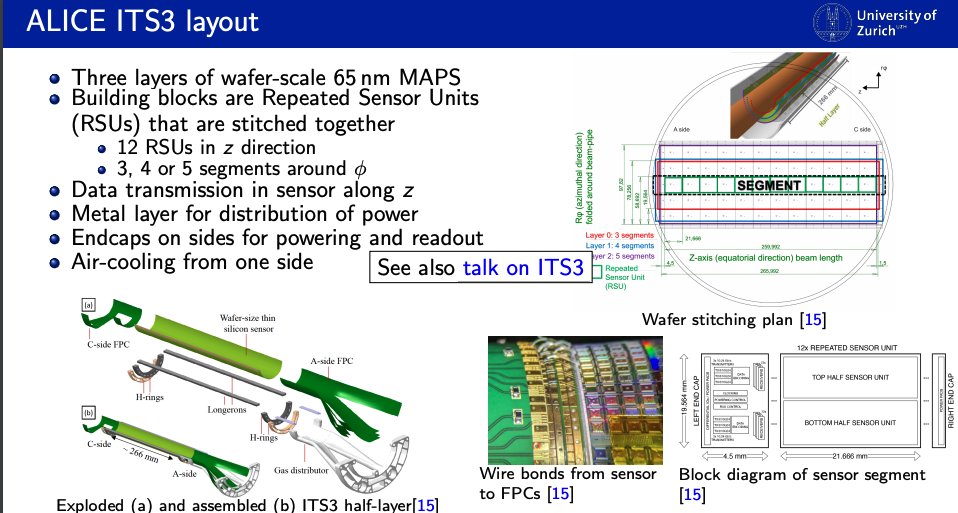 df
News from ICHEP2024:
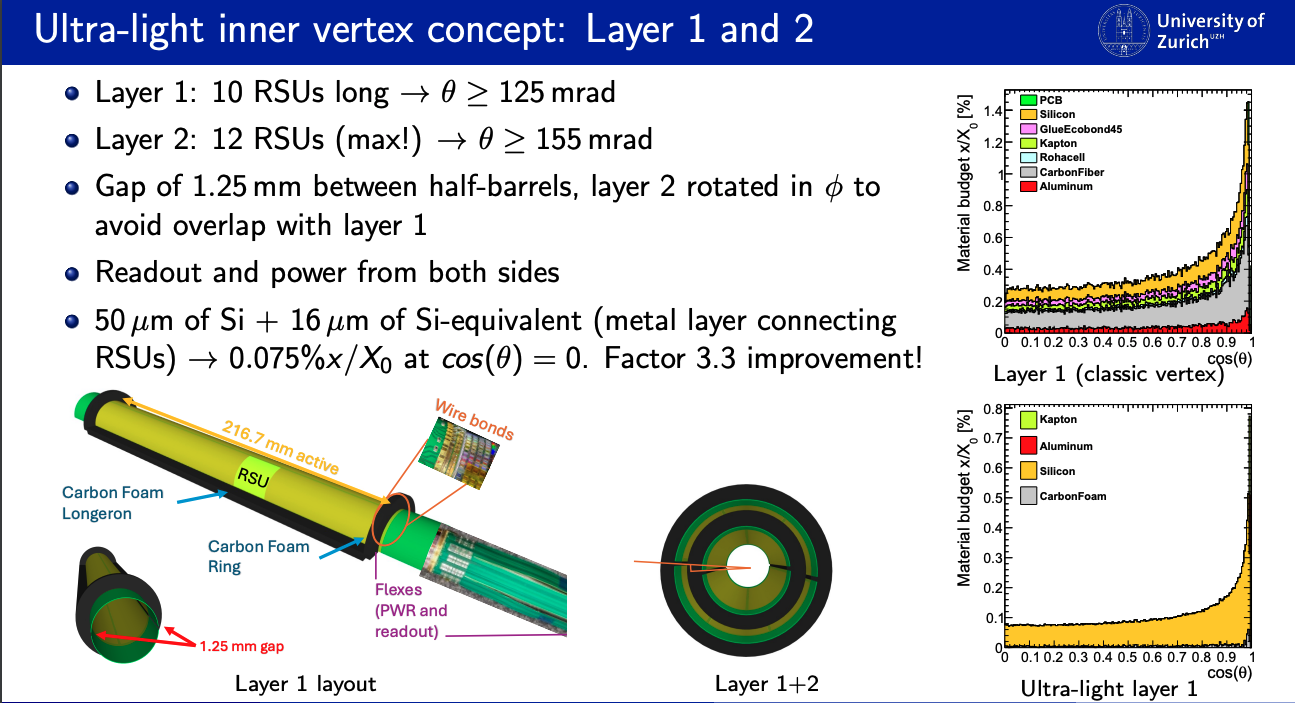 df
News from ICHEP2024:
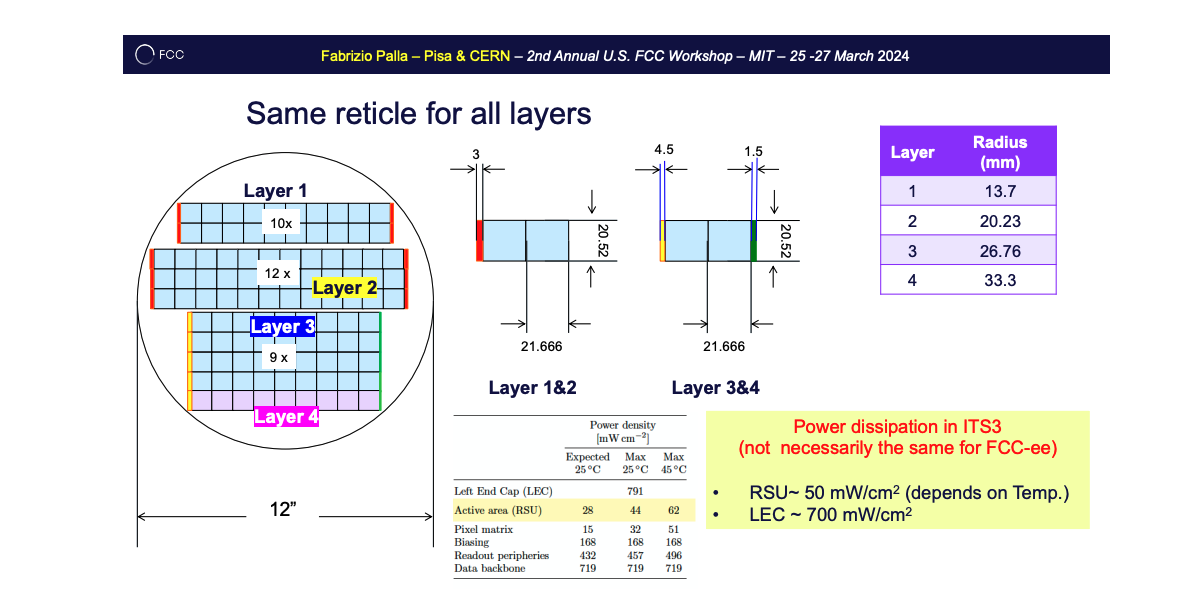 df
12 mm
14 mm
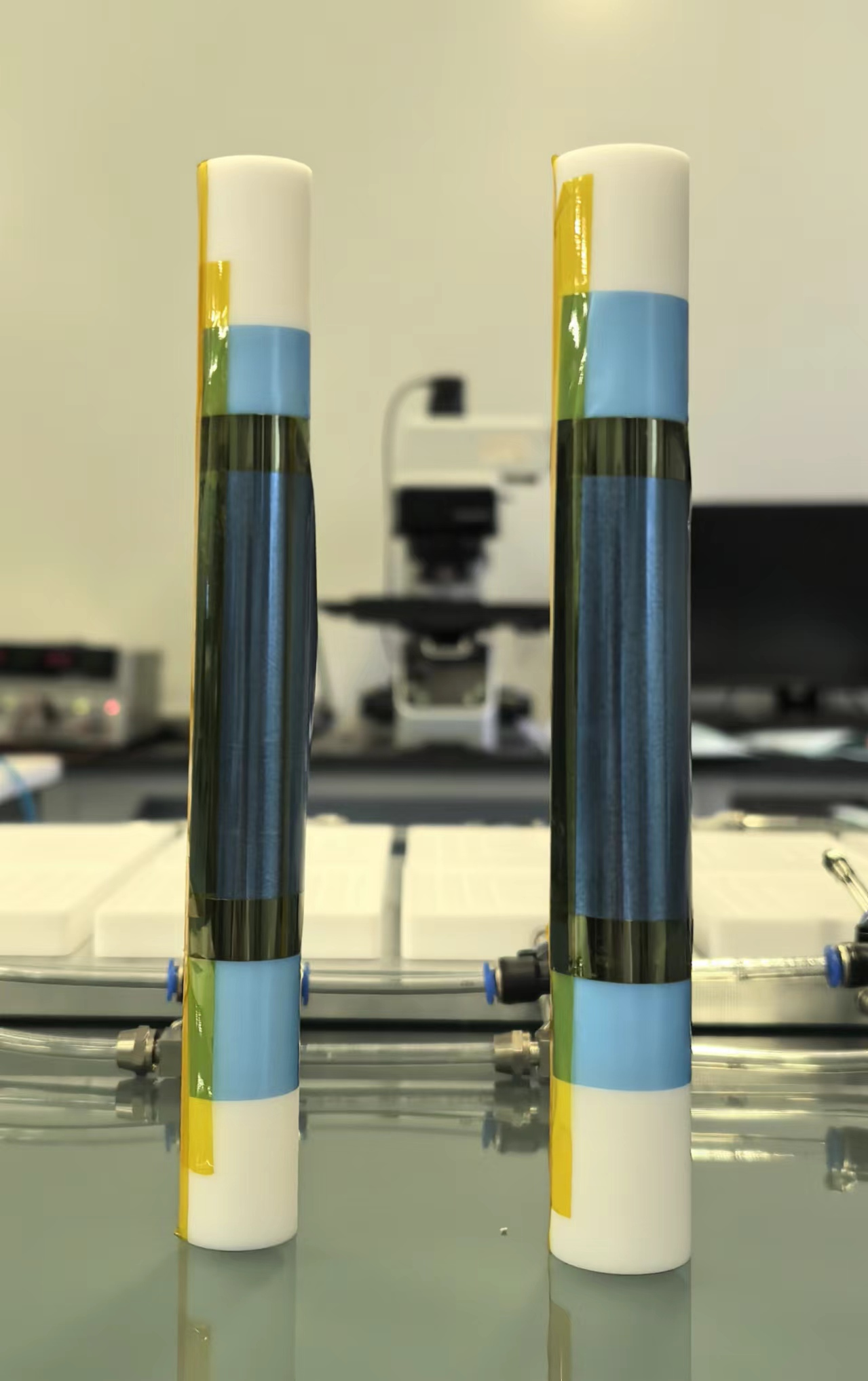 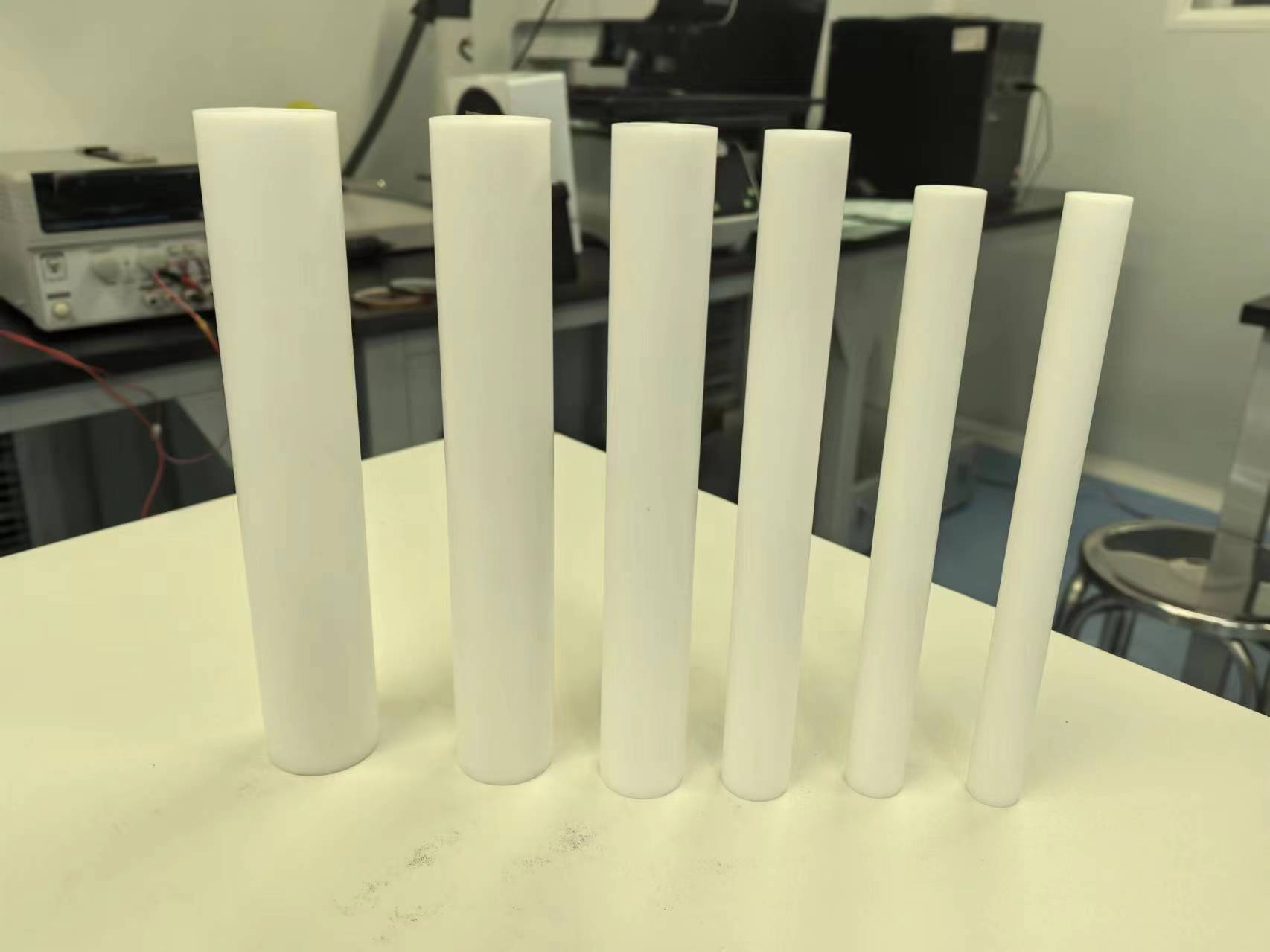 Switching to Stitching baseline:
Quick from Christine Guo
Mechanics is very challenging, more prototyping study is needed 
CEPC vertex inner Radius 11mm   30 um thick sensor ? 
ALICE ITS3 vertex inner Radius : 18mm   40-50um thick sensors 
Major question last week TDR meeting: 
Curved silicon design can bent into R=11mm ? 
Mingyi is working on that, expect results in 2~3 weeks 
Would Curved silicon design with R=18mm good enough for CEPC ?
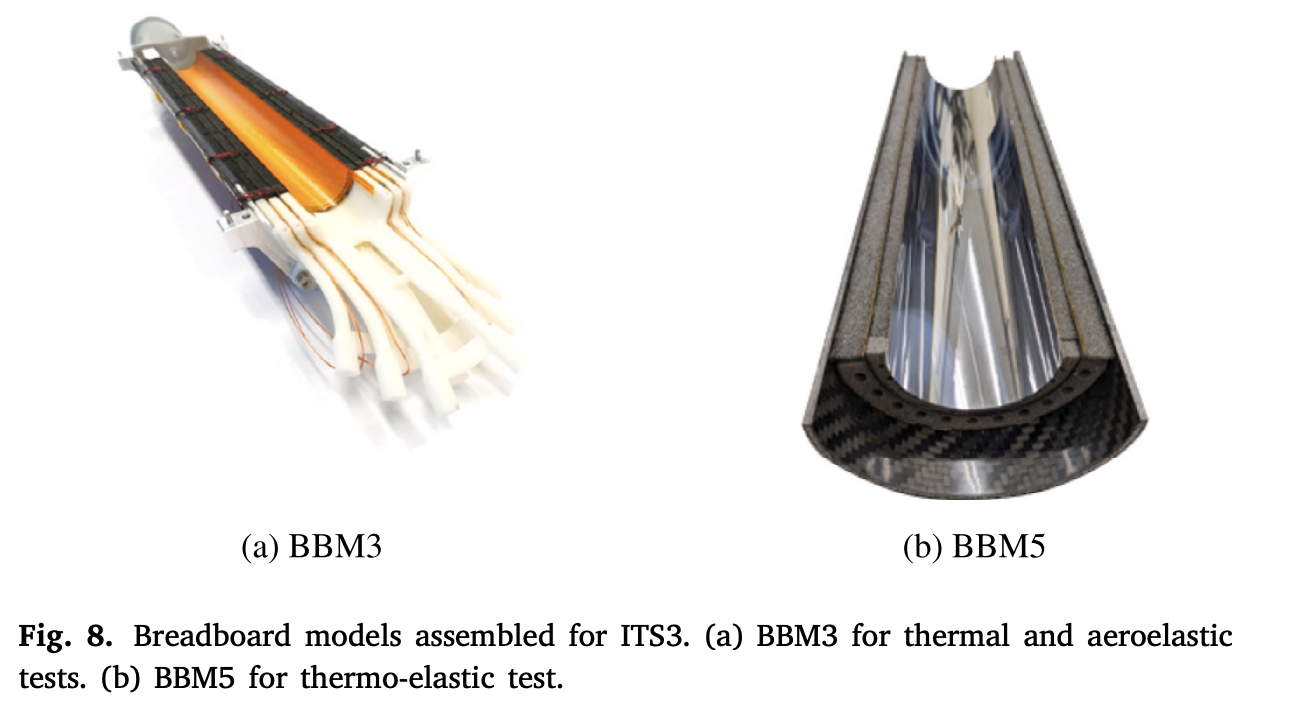 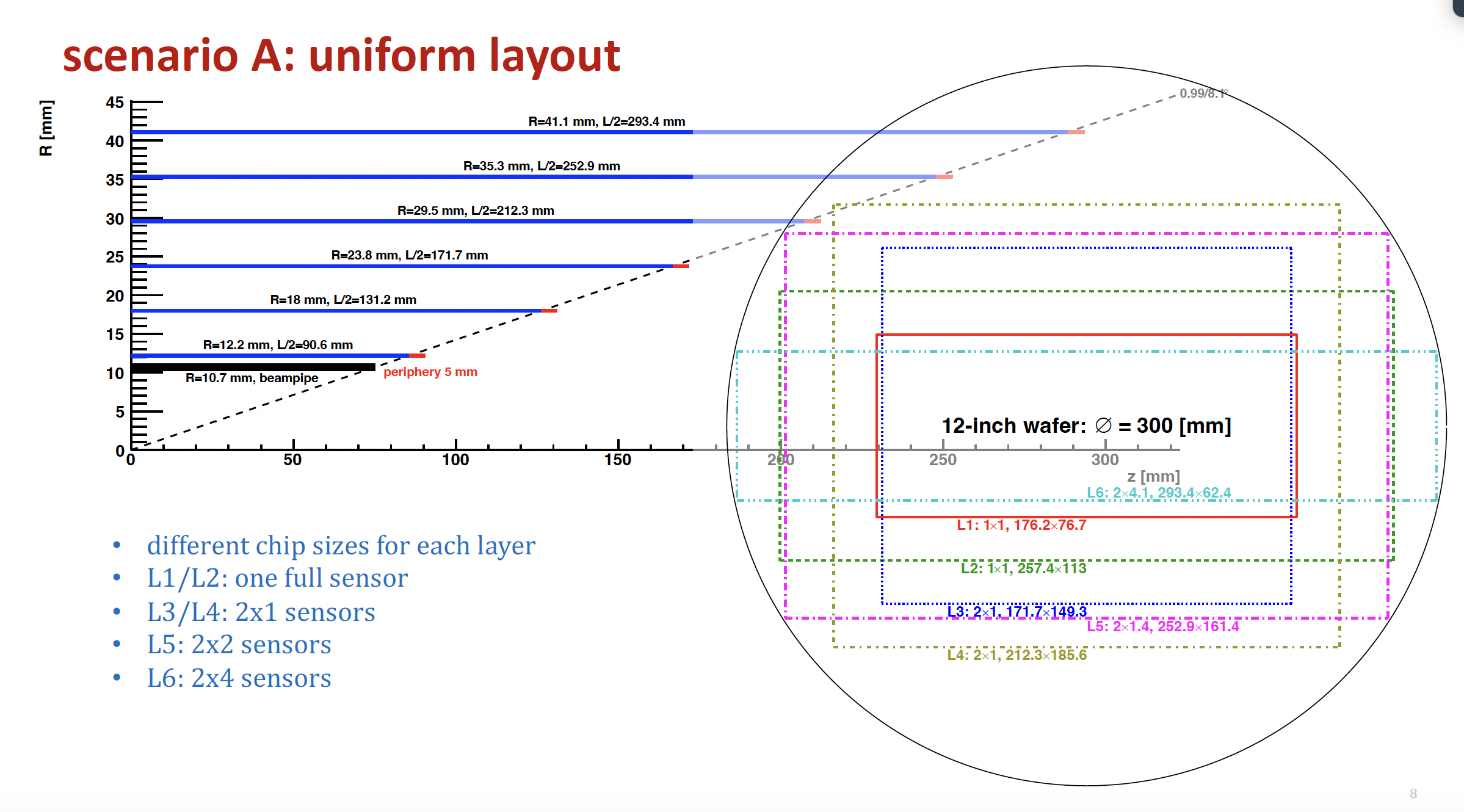 7
Layout optimization
R1=11mm, L1=160mm ; 
Single chip dimension: 17.278*20 mm  (X=8, Y=2)
R2=16.5mm, L2=240mm ; 
X=6, Y=3
R3=22mm, L3= 320mm
X=8, Y=4
R4= 27.5mm , L4 = 390
Difficult to fit into one wafer ?
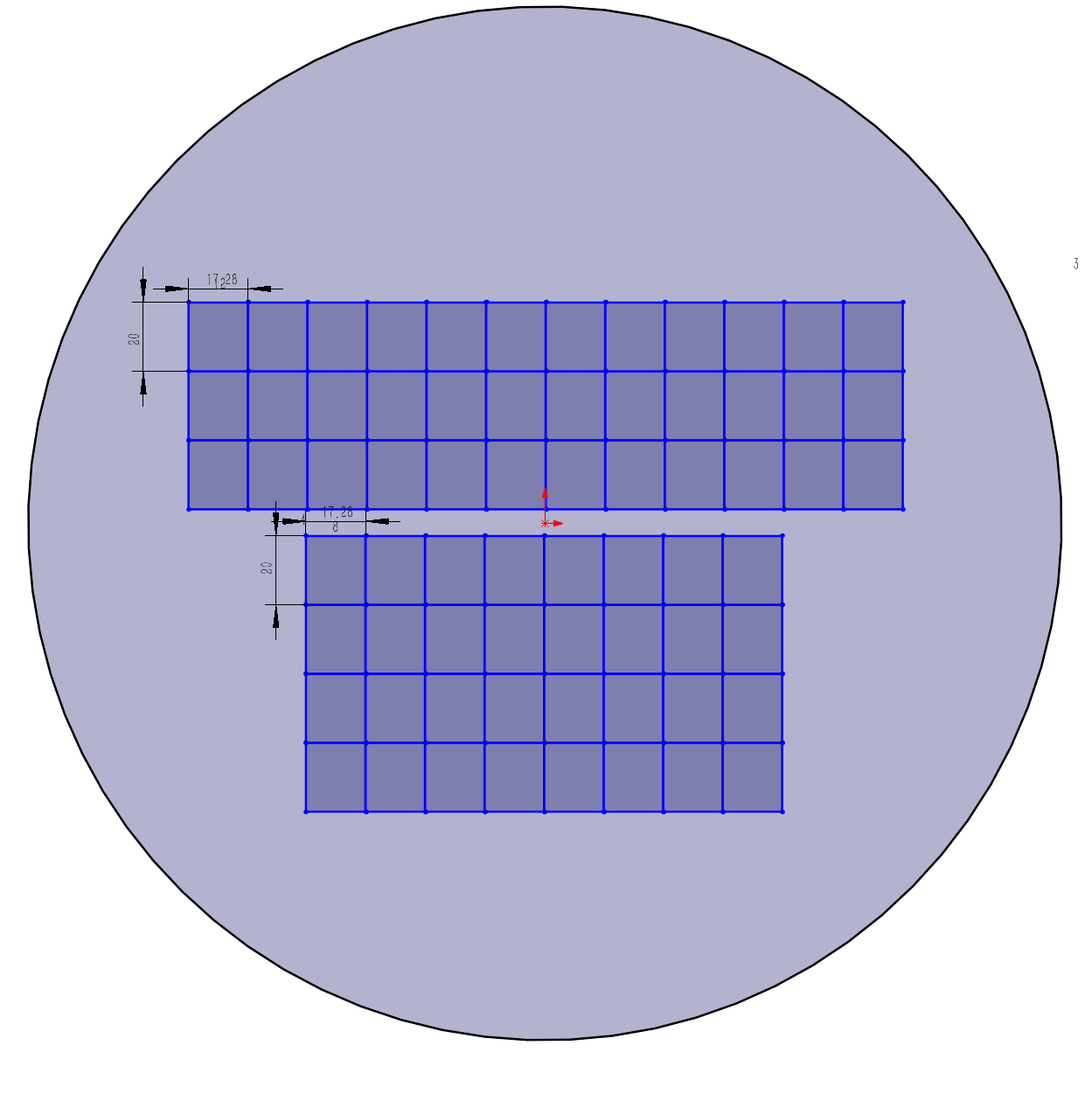 Outer layer : layer 5/ layer 6 needs stitching
No significance difference from stitching layout and ladder layout in for layer 5/6
Keep ladder layout for layer 5/6 ?
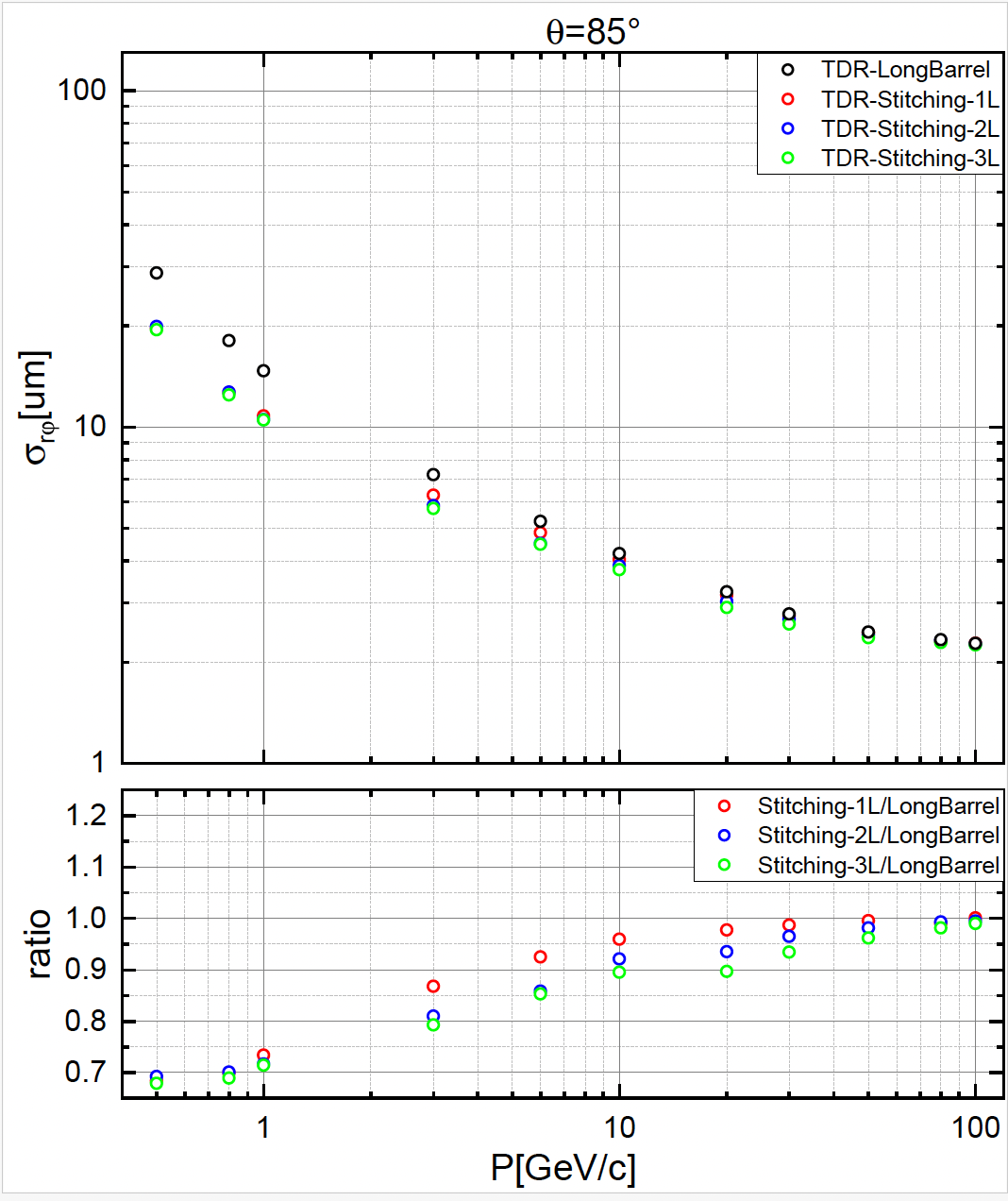 Backup
Stitching layout in CEPCSW
CEPCSW needs some development for stitching layout , need one month 
Short-term Solution for stitching layout:
Remove all the support material, only keep 50um silicon in ladder layout
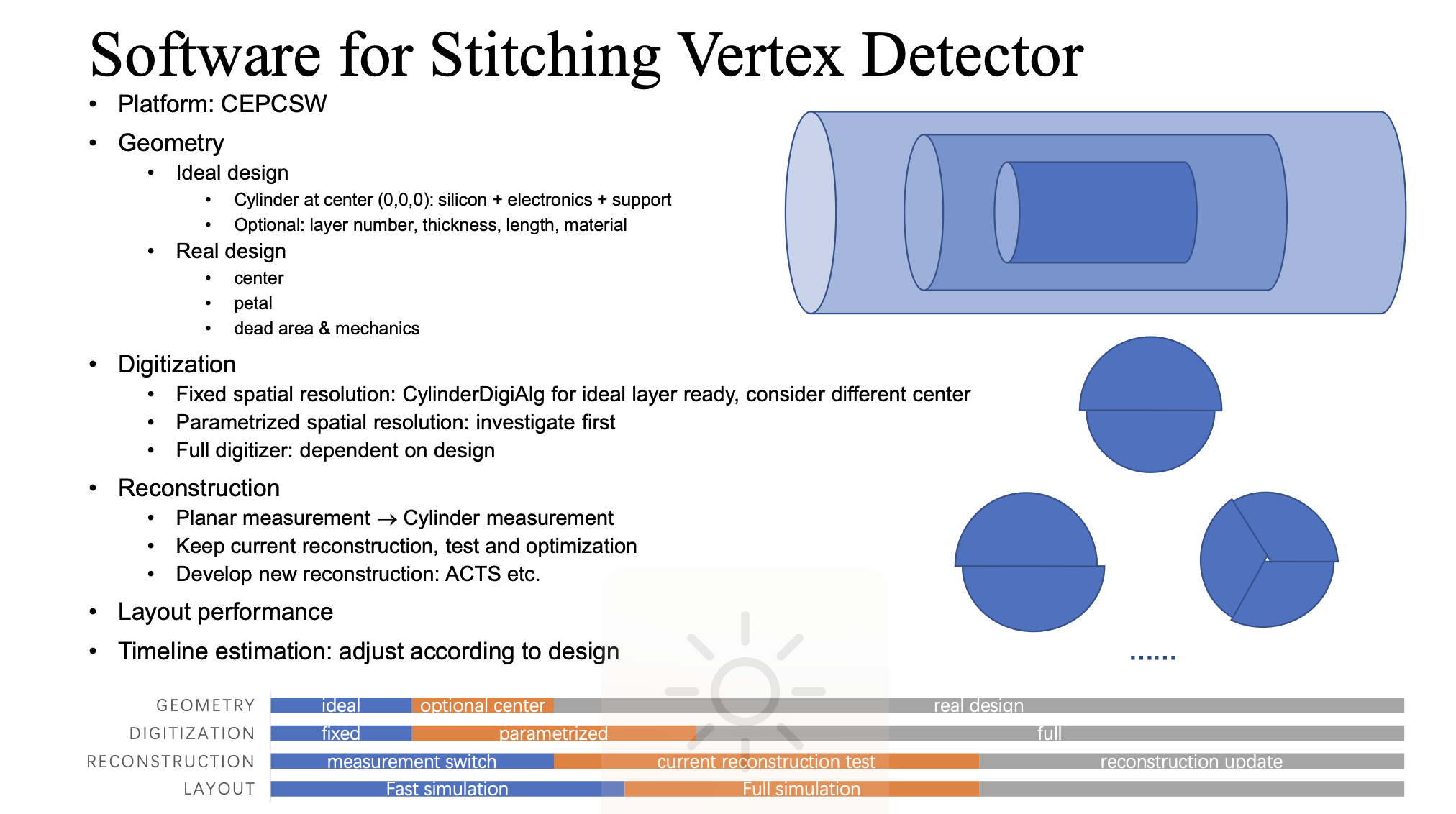 Stitching layer vs CMOS ladder design (CEPCSW)
Bent silicon with R= 12mm: improved 20-30% wrt  ladder design (R=12mm)
Bent silicon with R= 18mm:  10-25% worse wrt ladder design in barrel (R=12mm)
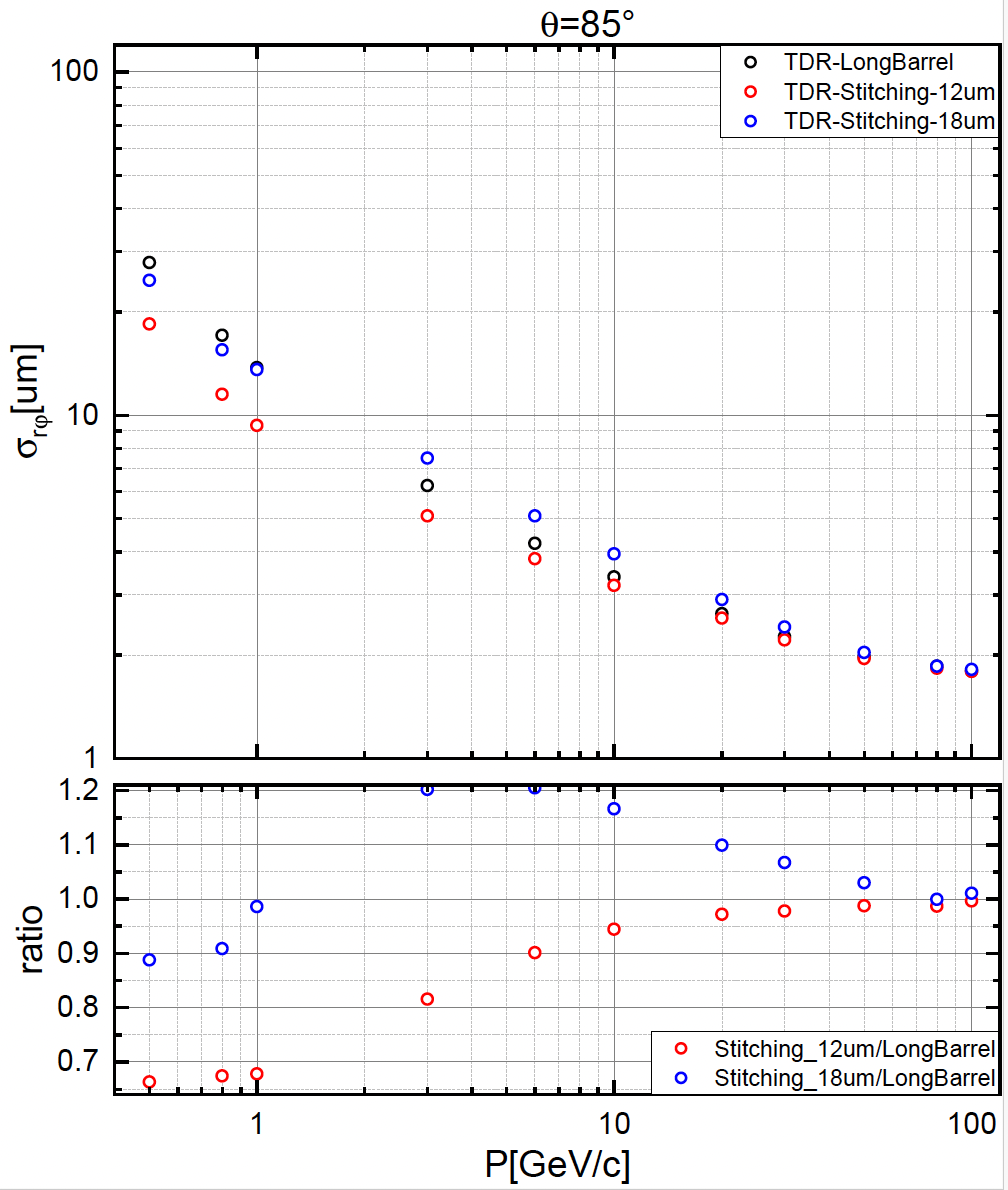 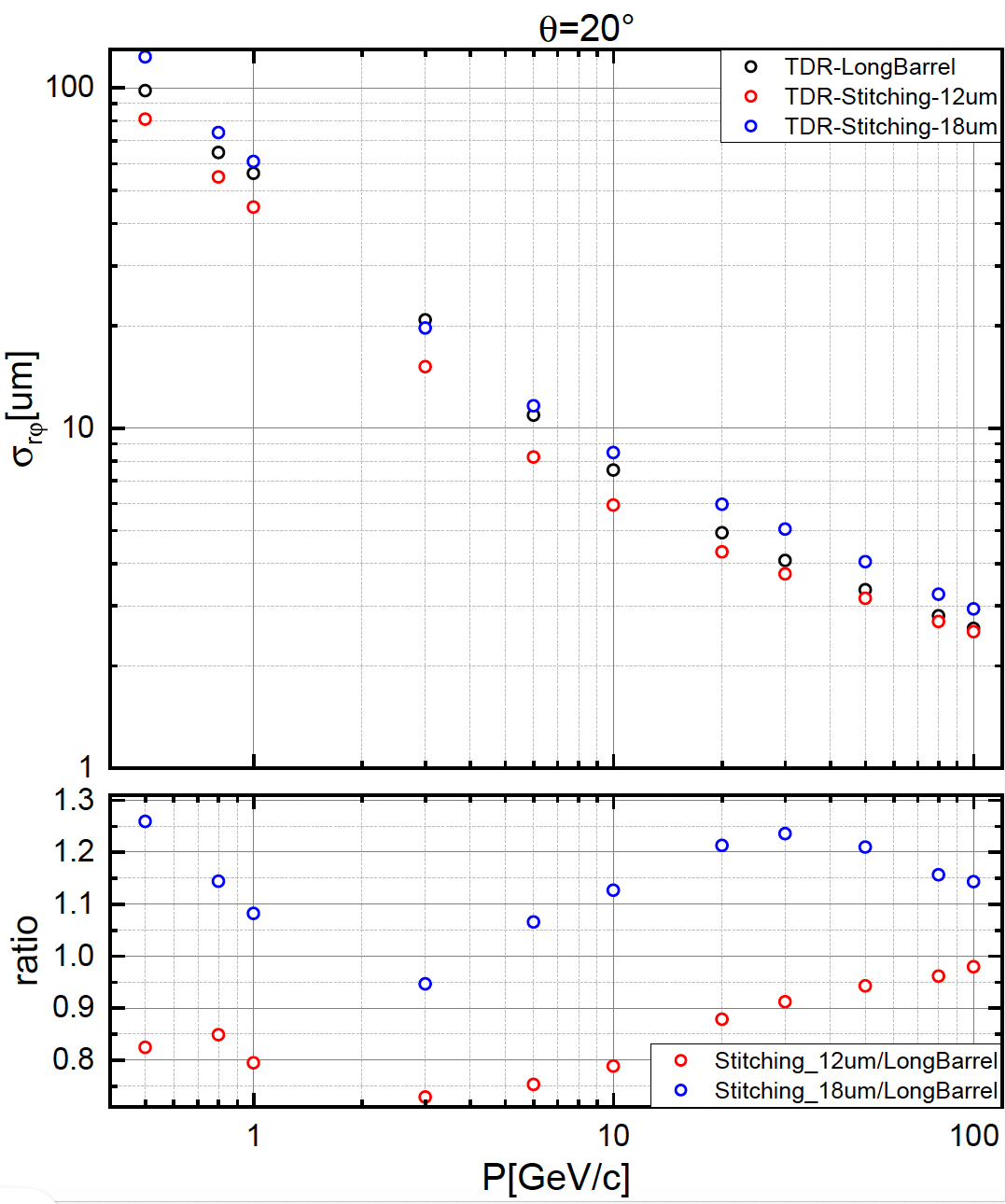 Electronics : stitching issue
Need to check the dead area , how large is this area?
Worse case is 250um dead area (~1% dead region)
250um
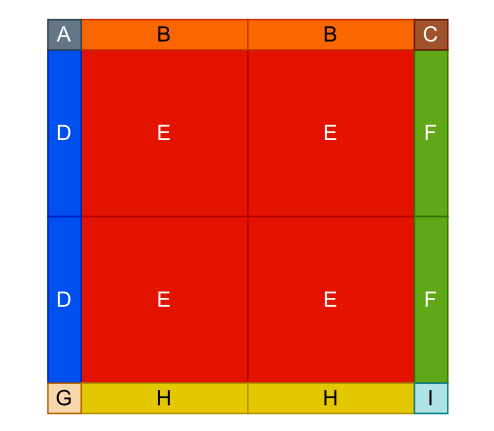 250um
250um
100% sensitive area is too ideal & impossible
Stitching area is inevitable! 
& can not be covered by the module at the same layer
= dead area have to exist (but normal chip can avoid)
13
backup
Preliminary outline for Vertex section @ referenece TDR
3. Vertex detector (Zhijun & Meng Wang)
a. Requirements (position and vertex) Zhijun , Manqi
b. Technology survey and our choices (both baseline & backup options), Zhijun & Meng 
c. R&D efforts and results
     CMOS Stitching: Meng Wang
      CMOS normal chip: Zhijun, Wei Wei, Yupeng 
d. Detailed design including electronics, cooling and mechanics
         Layout: Zhijun & Meng Wang
          CMOS sensor design: Wei Wei，Ying Zhang, Yunpeng
         Cooling and mechanics: Jinyu Fu
e. Readout electronics & BEC
       Background estimation : Haoyu Shi
        Data rate and readout scheme: Jun Hu, Wei Wei
f. Performance from simulation (impact parameters).  Chengdong Fu
Electronics: data rate
Background and Data rate 
Meng Wang, Haoyu, Weiwei and I have some follow up discussion
Haoyu will update with CEPCSW, need to compare with Fcc-ee
Hit pattern per event, total number of hits per event 
Hit density per cm2 per event
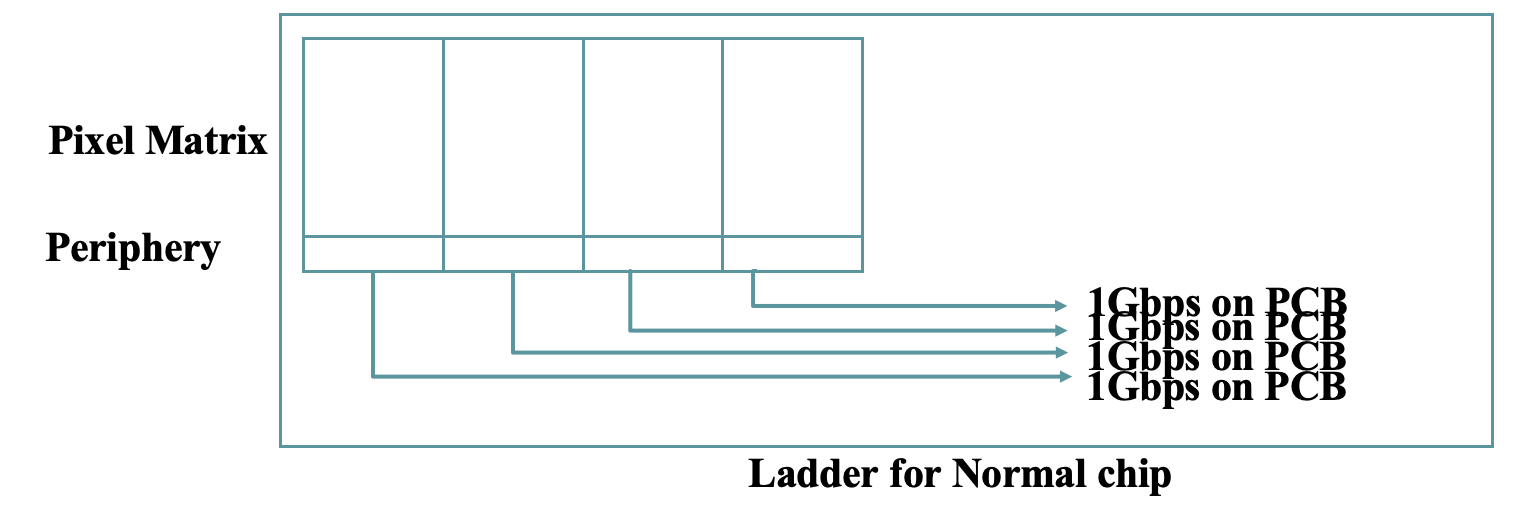 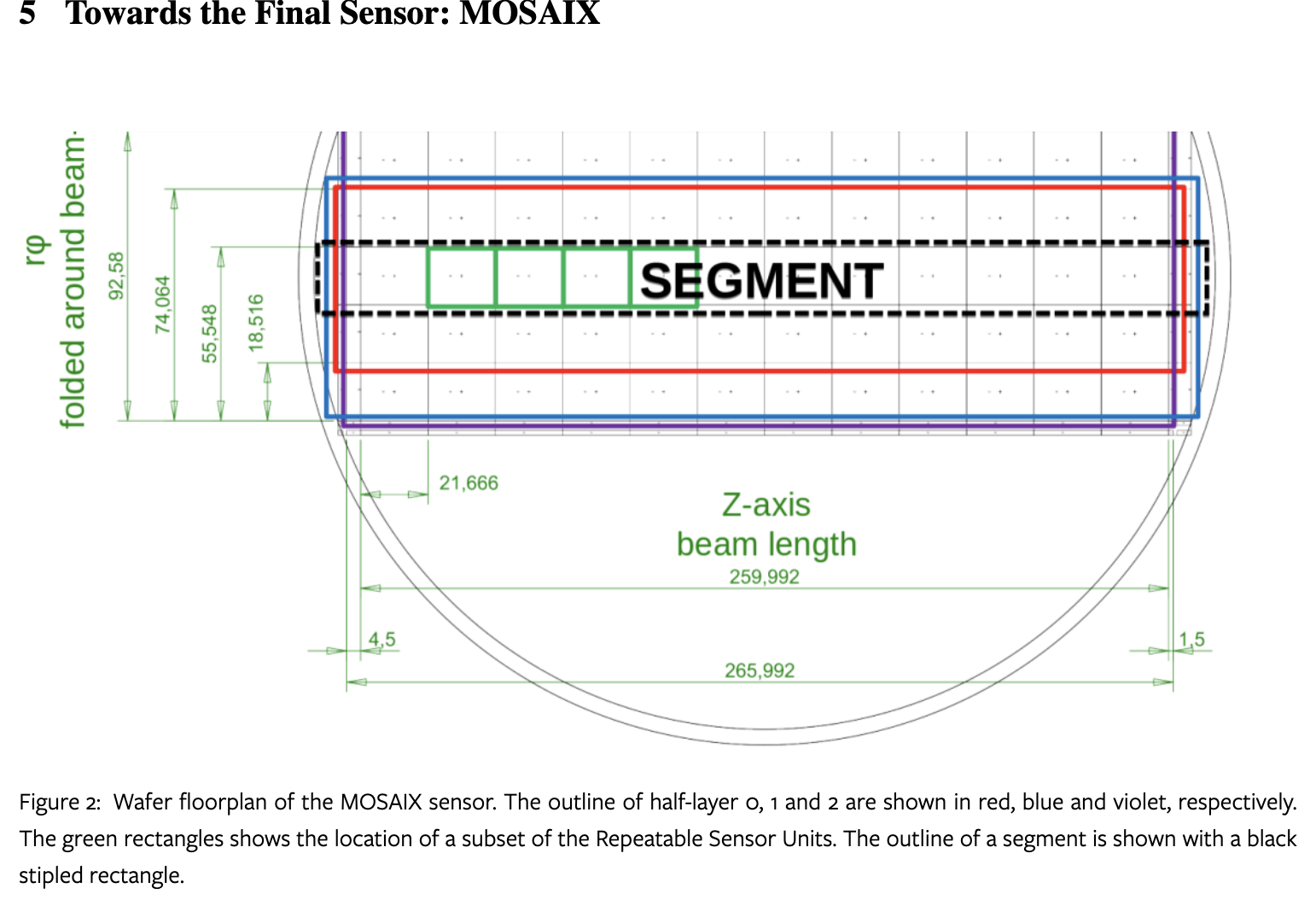 df
Draft agenda of Rehearsal and Formal Meeting with IDRC Chair
1. Rehearsal at 9am on July 27 (Sat.) at 多学科122
https://indico.ihep.ac.cn/event/22992/
2. Formal meeting with IDRC chair, at 9am on Aug. 7 (Wed.) at 多学科122
https://indico.ihep.ac.cn/event/22993/
Each talk has 20 mins + 10 mins discussion. Please prepare your talks in advance.
Preliminary thoughts
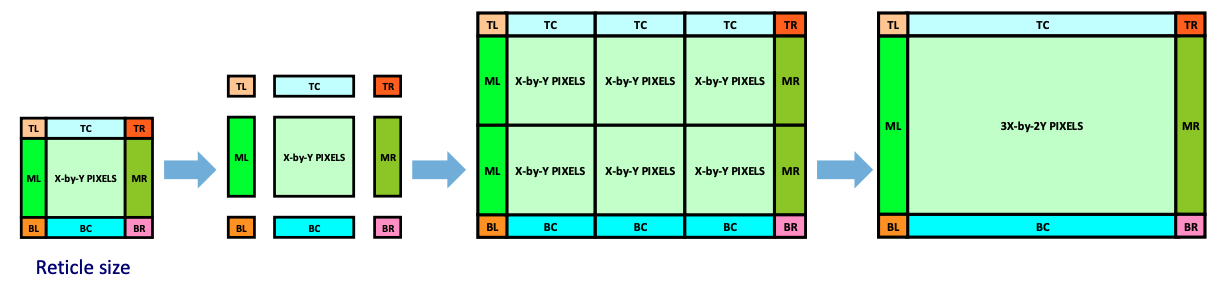 On chip & dimension
NX+2Y scheme:
Challenging but DO-able
Inner layer VTX, a half layer: total data rate 10Gbps at one end on one “chip”
Actually no fundamental change of chip, but save the mechanical 
NX+MY (M>2) scheme:
Too ideal   
Data transmission, power distribution, timing… all with big issues 
But maybe possible for outer-most layer – data rate greatly decreased
On mechanical
Overall mechanical is easier than the normal scheme
But dead area seems inevitable on the same layer and not small
Rough estimation
Innermost layer: NX+2Y of (1024row*512col) can be bent to be a semi-circle
19
What is stitching? (from Meng Wang)
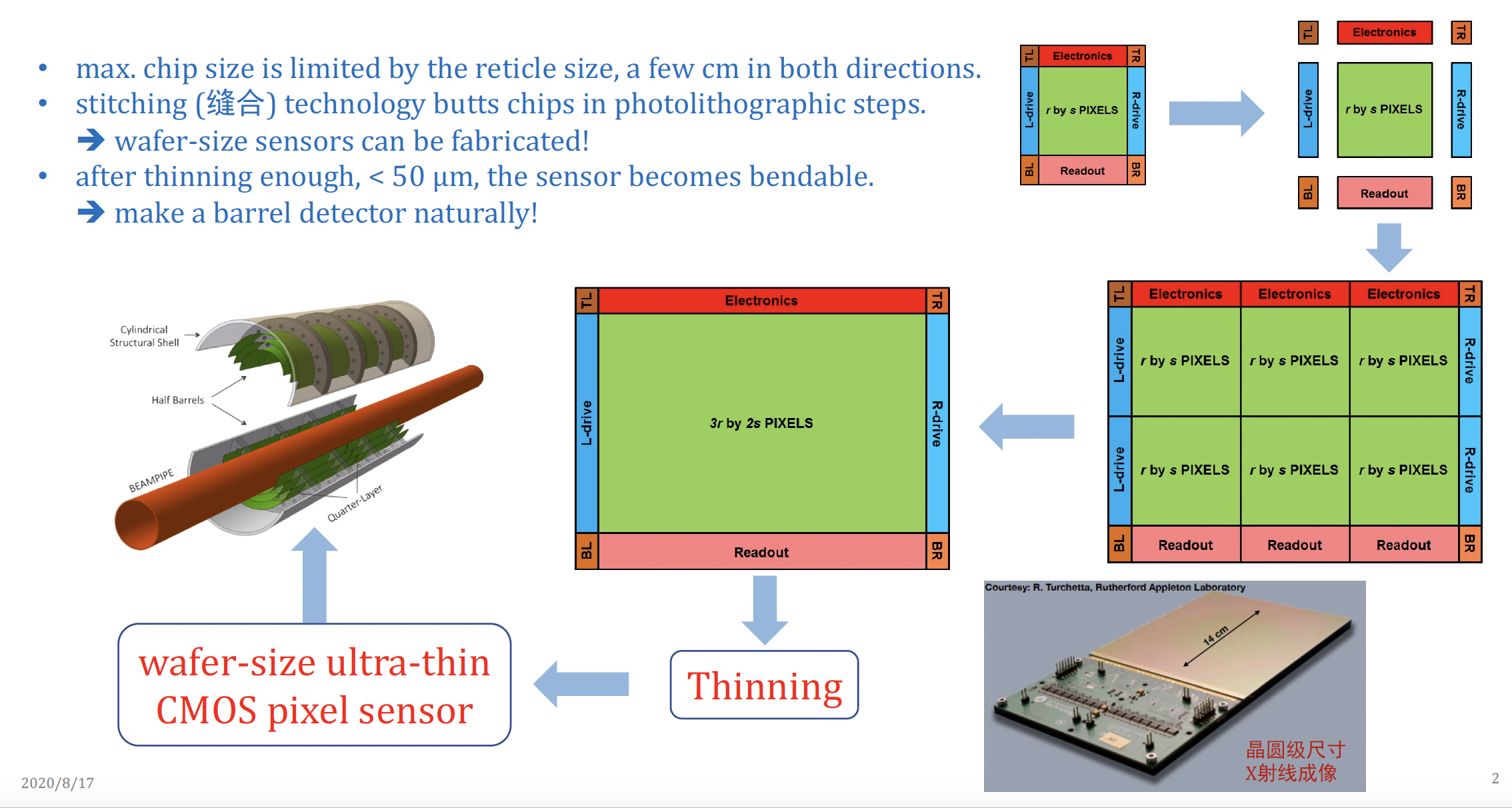 df
20
Top focus on stitching
Inner layer : background , data rate, power consumption
Middle layer and outter layer:
 refine stitching proposal and estimate yield, power consumption
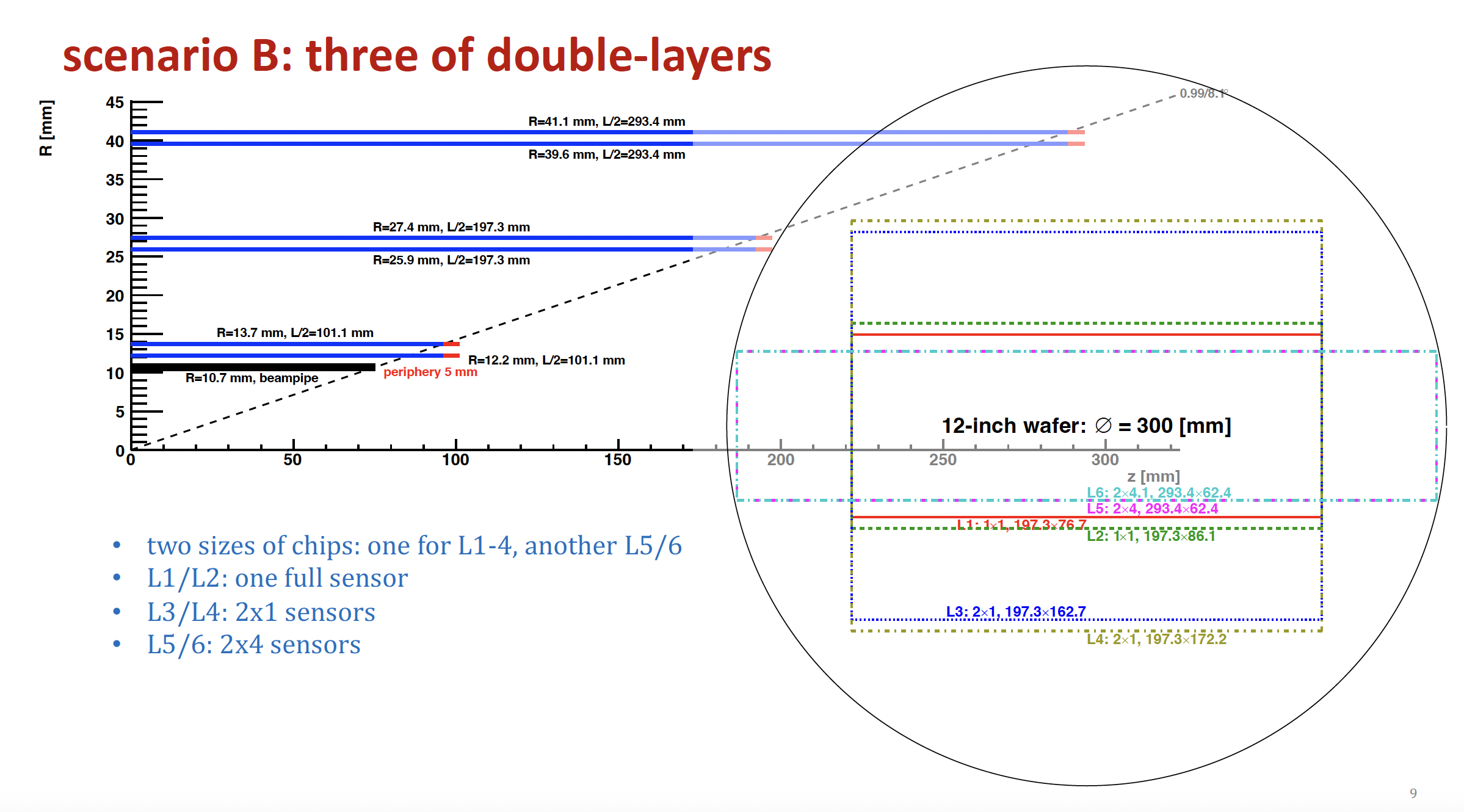 21
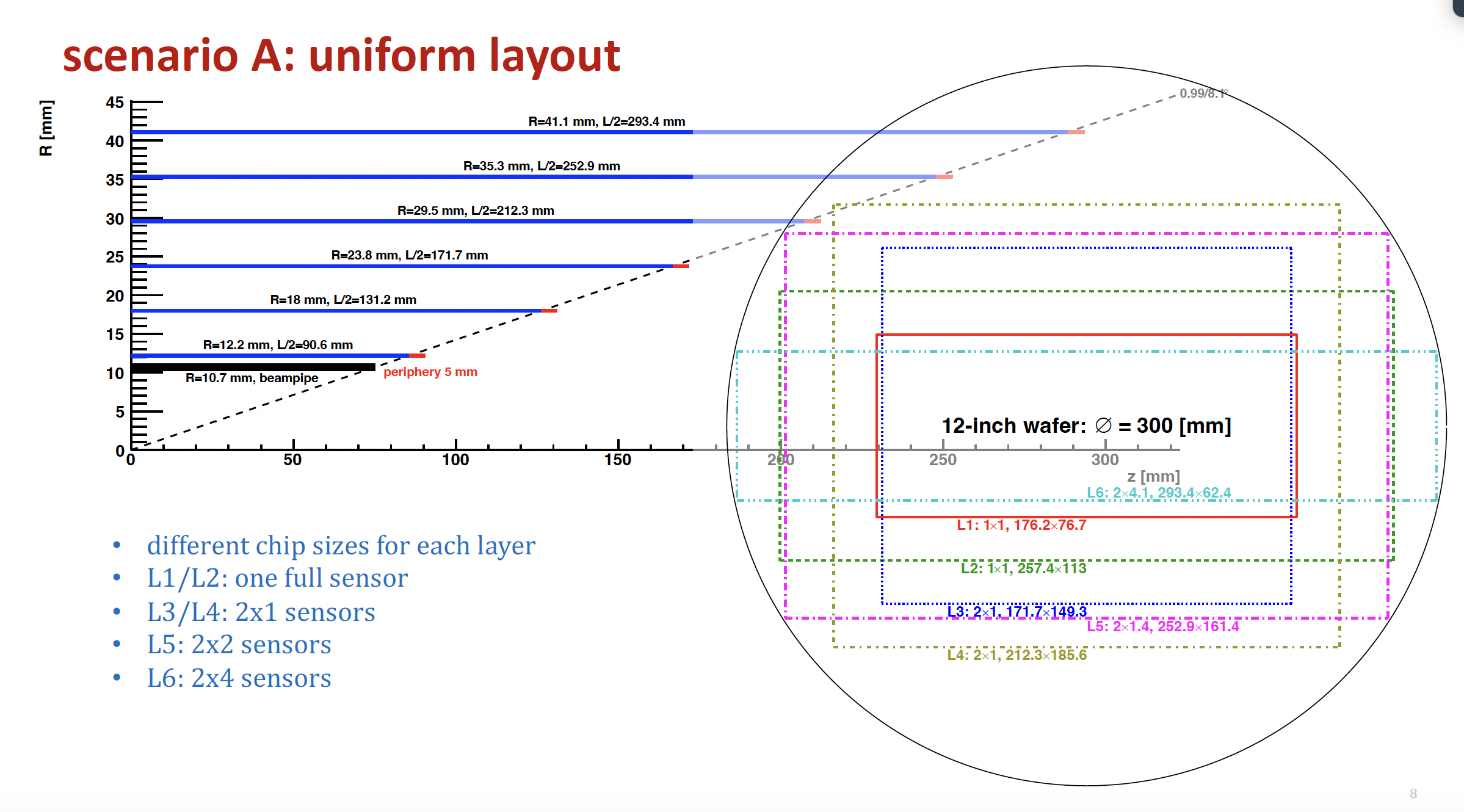 22
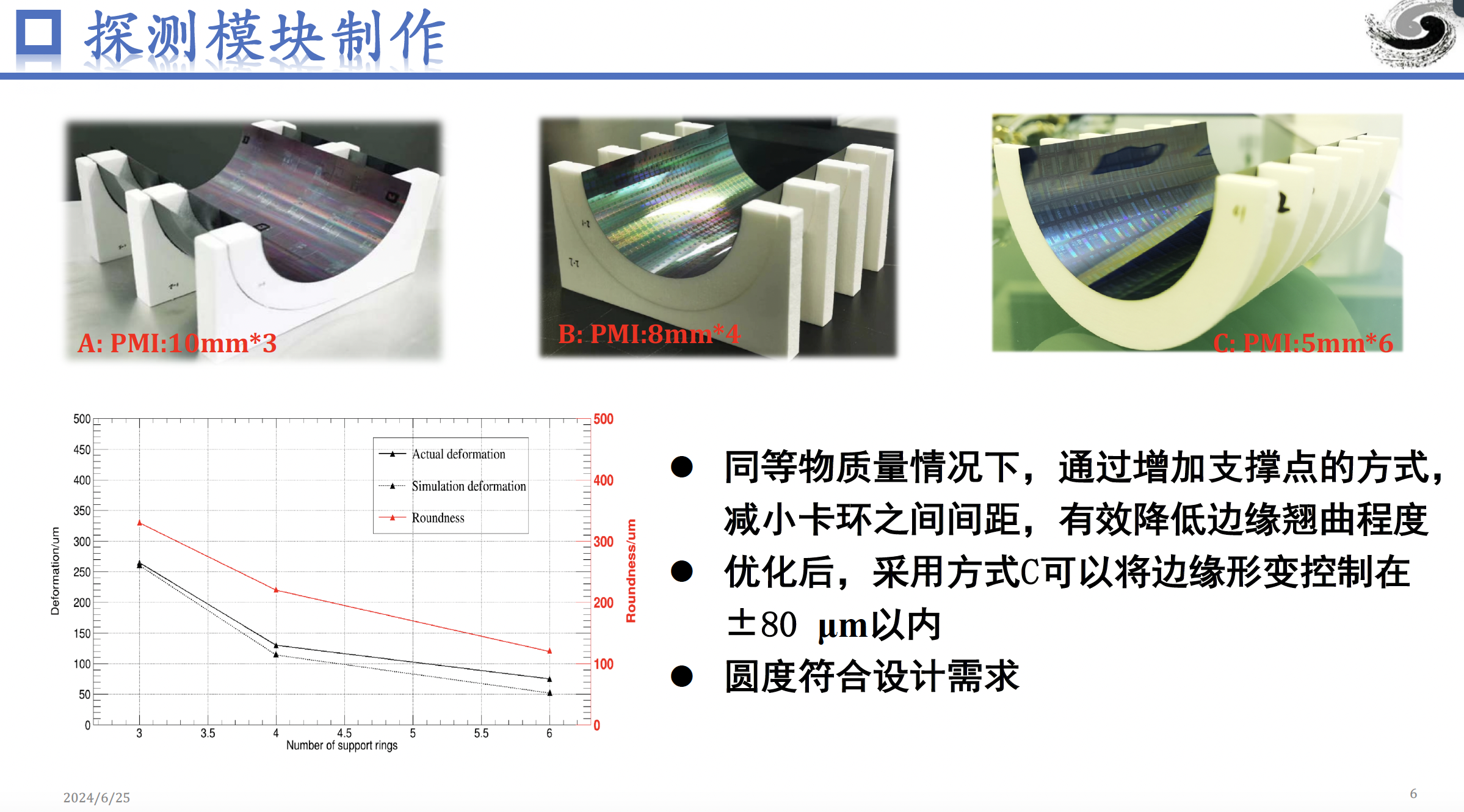 23
Data rate estimation of CEPC VTX
TDR raw hit density: Higgs 0.54，Z 0.3;  Safety factor: TDR 1.5, CDR 10; 
Cluster size: 3pixels/hit (@Twjz 180nm, EPI 18~25um) 
Area: 1.28cm*2.56cm=3.27cm2 (@pixel size 25um*25um)
Word length: 32bit/event (@Taichu’s scale, 512*1024 array)
Trigger rate：20kHz@CDR，120kHz@TDR estimated
Trigger latency: 3us(very likely not enough), Error window: 7 bins
FIFO depth: @3us * hit rate/chip
Data rate=pixel/bunch*trigger rate*32bit*error window
Assume data rate @1Gbps per chip for low lumi Z (20% of  high lumi Z)  
for triggerless
24
Issue of stitching for large pixel matrix
Pixel Matrix
Periphery
1Gbps on PCB
1Gbps on PCB
1Gbps on PCB
1Gbps on PCB
Ladder for Normal chip
Normal chip
Transmission:
Each chip has a dedicated data transmission path for 1Gbps
The transmission path is on PCB (ideal transmission line, high signal quality)
Buffering:
On Periphery (on chip), for high hit rate
25
Issues of the dead area
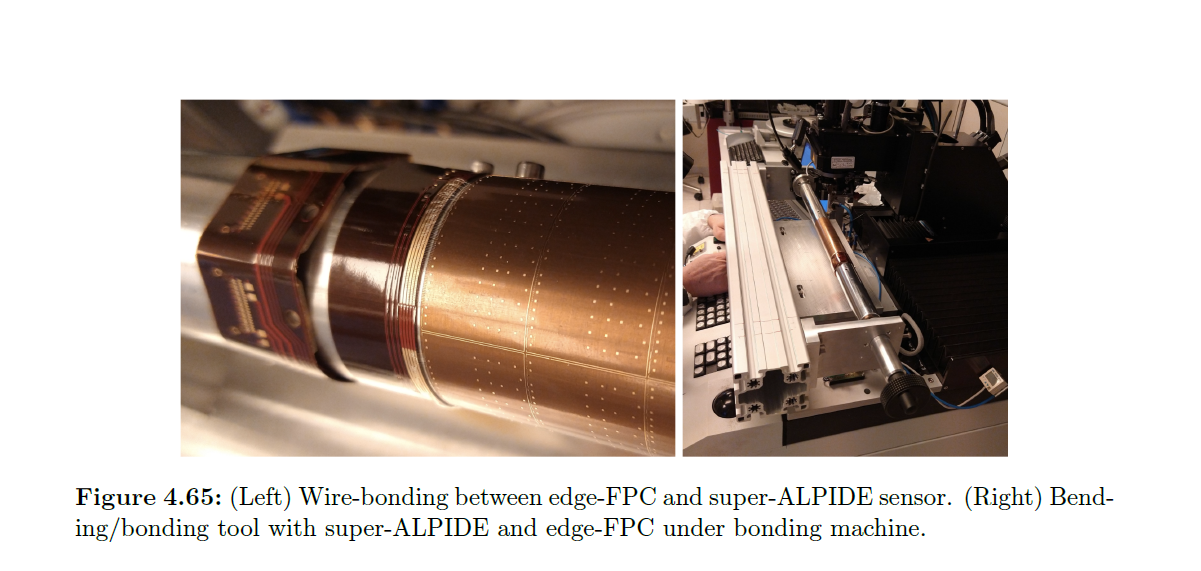 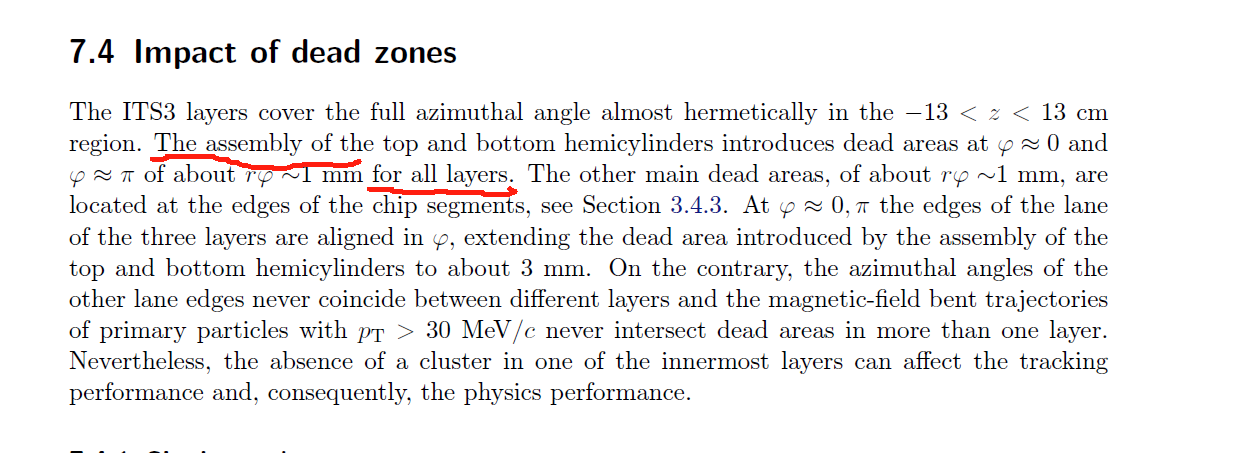 26
Preliminary outline for Vertex section @ referenece TDR
3. Vertex detector (Zhijun & Meng Wang)
a. Requirements (position and vertex) Zhijun , Manqi
b. Technology survey and our choices (both baseline & backup options), Zhijun & Meng 
c. R&D efforts and results
     CMOS Stitching: Meng Wang
      CMOS normal chip: Zhijun, Wei Wei, Yupeng 
      SOI: YunPeng
d. Detailed design including electronics, cooling and mechanics
         Layout: Zhijun & Meng Wang
          CMOS sensor design: Wei Wei，Ying Zhang, Yunpeng
         Cooling and mechanics: Jinyu Fu
e. Readout electronics & BEC
       Background estimation : Haoyu Shi
        Data rate and readout scheme: Jun Hu, Wei Wei
f. Performance from simulation (impact parameters).  Chengdong Fu
Testbeam in BSRF for vertex sensor digitization model
Testbeam in BSRF from June 1st  to July 1st 
Try to test different incident angle from 8° - 90°
In last test beam at DESY,  incident angle is about 70-90°
Cluster size, efficiency vs incident angle
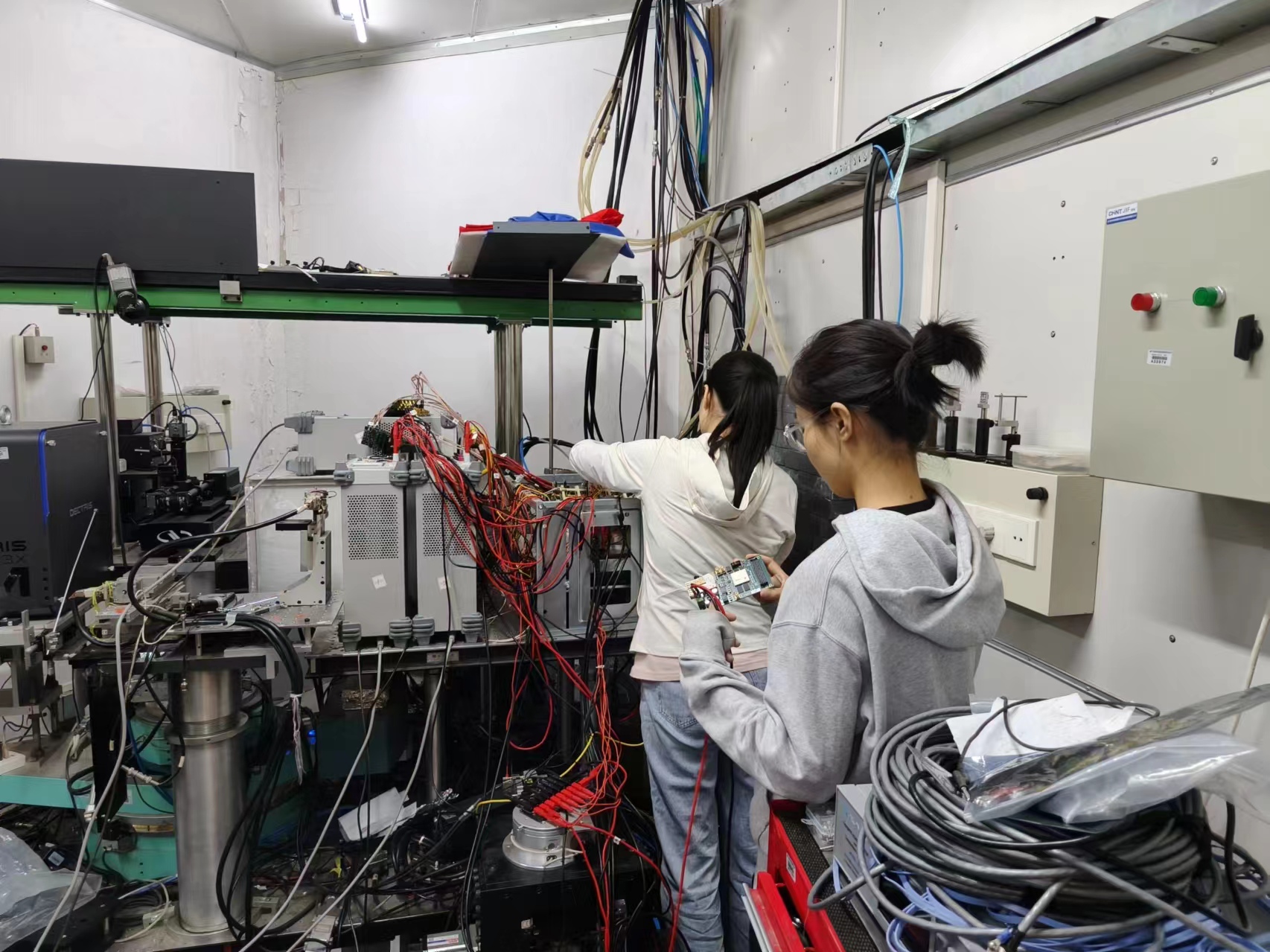 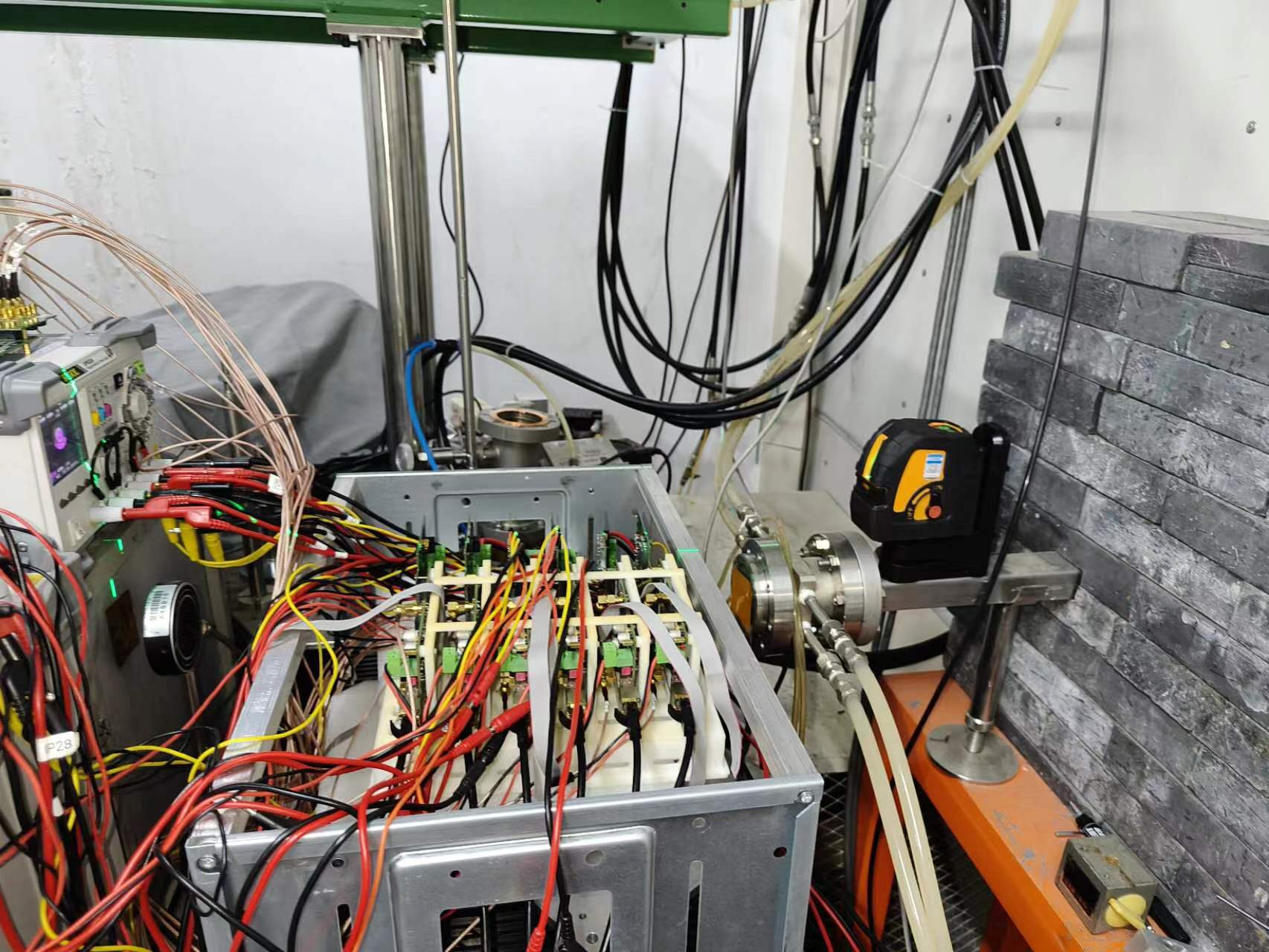 News about TJ65nm CMOS design
Got design Kit for TJ 65nm technology. (Ying Zhang, Wei wei)
Pixel cell dimension study 
Power consumption  
Problem
Design kit was N type low resistivity  wafer 
   should be p type high  resistivity Epi wafer
Issue of stitching for large pixel matrix
Periphery
Periphery
Pixel Matrix
Pixel Matrix
Pixel Matrix
???
Pixel Matrix
Periphery
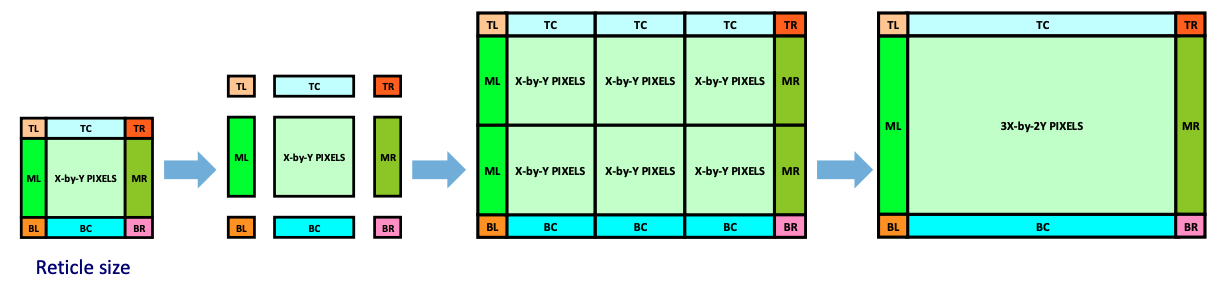 Pixel Matrix
Periphery
NX+2Y: still have Periphery region, for buffering & data transmission, almost the same as the normal chip scheme
NX+MY: the inner Pixel Matrix with no support of buffering & data link, can only go through others. Data rate accumulation effect reveals
30
ALPIDE parameters
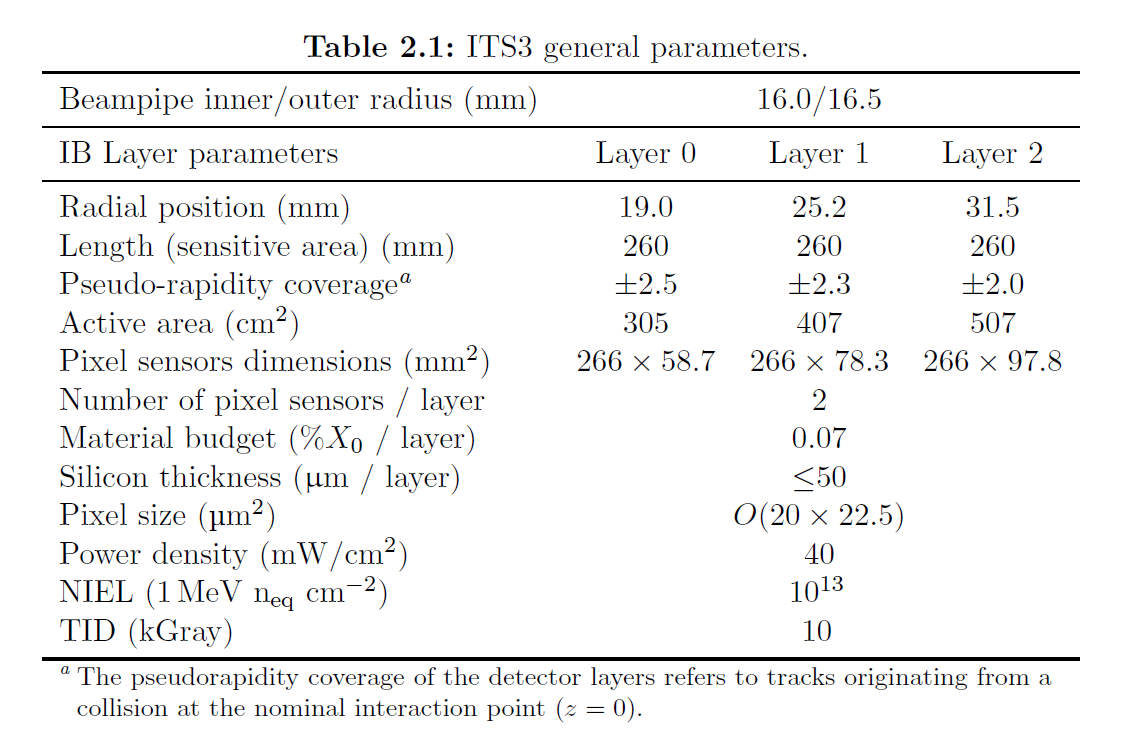 From CERN-LHCC-2024-003/ALICE-TDR-021：Technical Design Report for the ALICE Inner Tracking System 3 - ITS3 A bent wafer-scale monolithic pixel detector
31
Switching to Stitching baseline:
Quick from Christine Guo
Mechanics is very challenging, more prototyping study is needed 
CEPC vertex inner Radius 11mm   30 um thick sensor ? 
ALICE ITS3 vertex inner Radius : 18mm   40-50um thick sensors 
Power consumption and cooling is key issue
ITS3 7mW/cm2
If Temperature difference is too large >5C, sensor is likely to crack
Temperature difference in ITS3
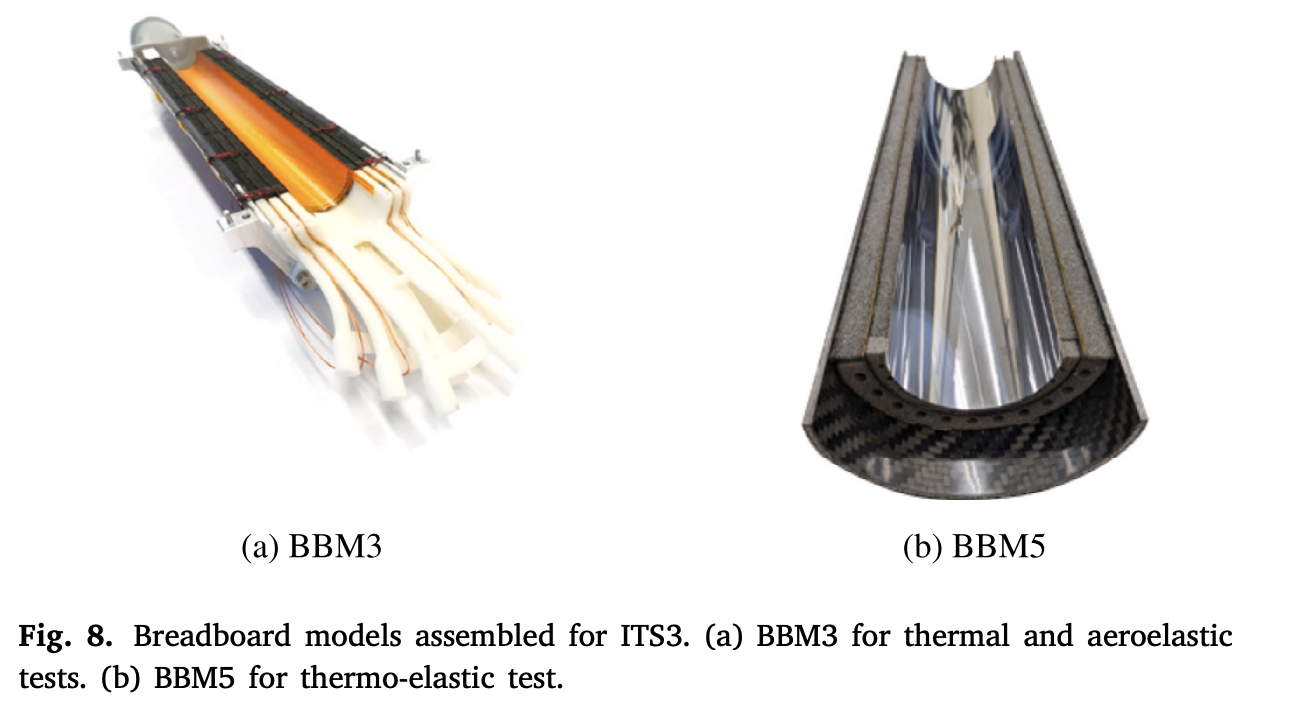 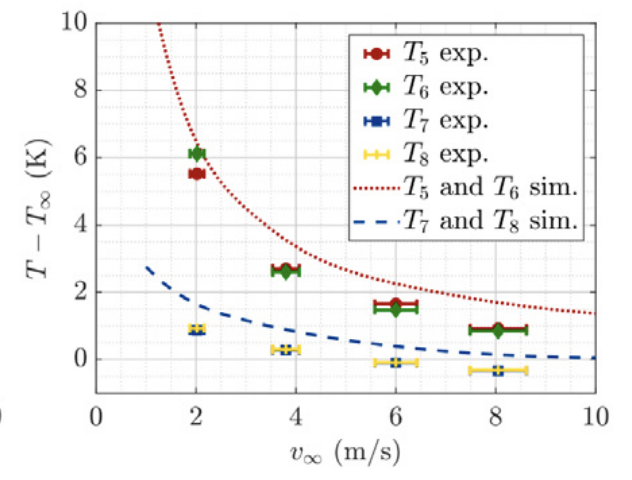